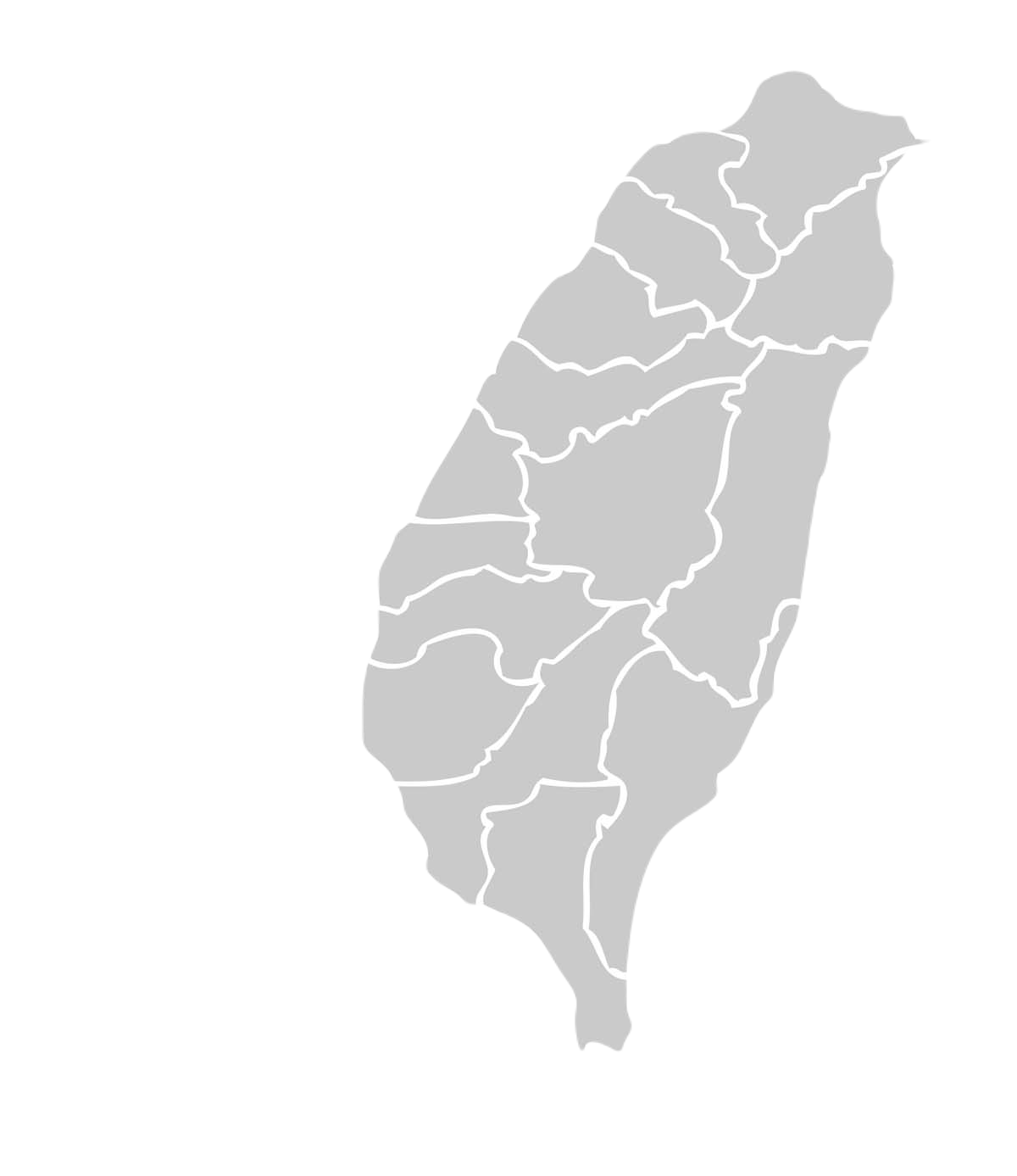 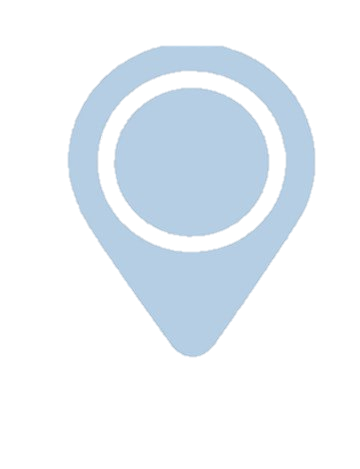 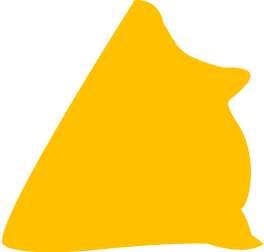 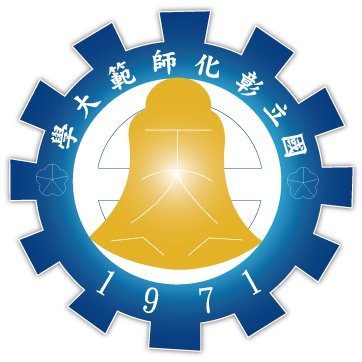 National 
Changhua 
University of 
Education.
Taiwan
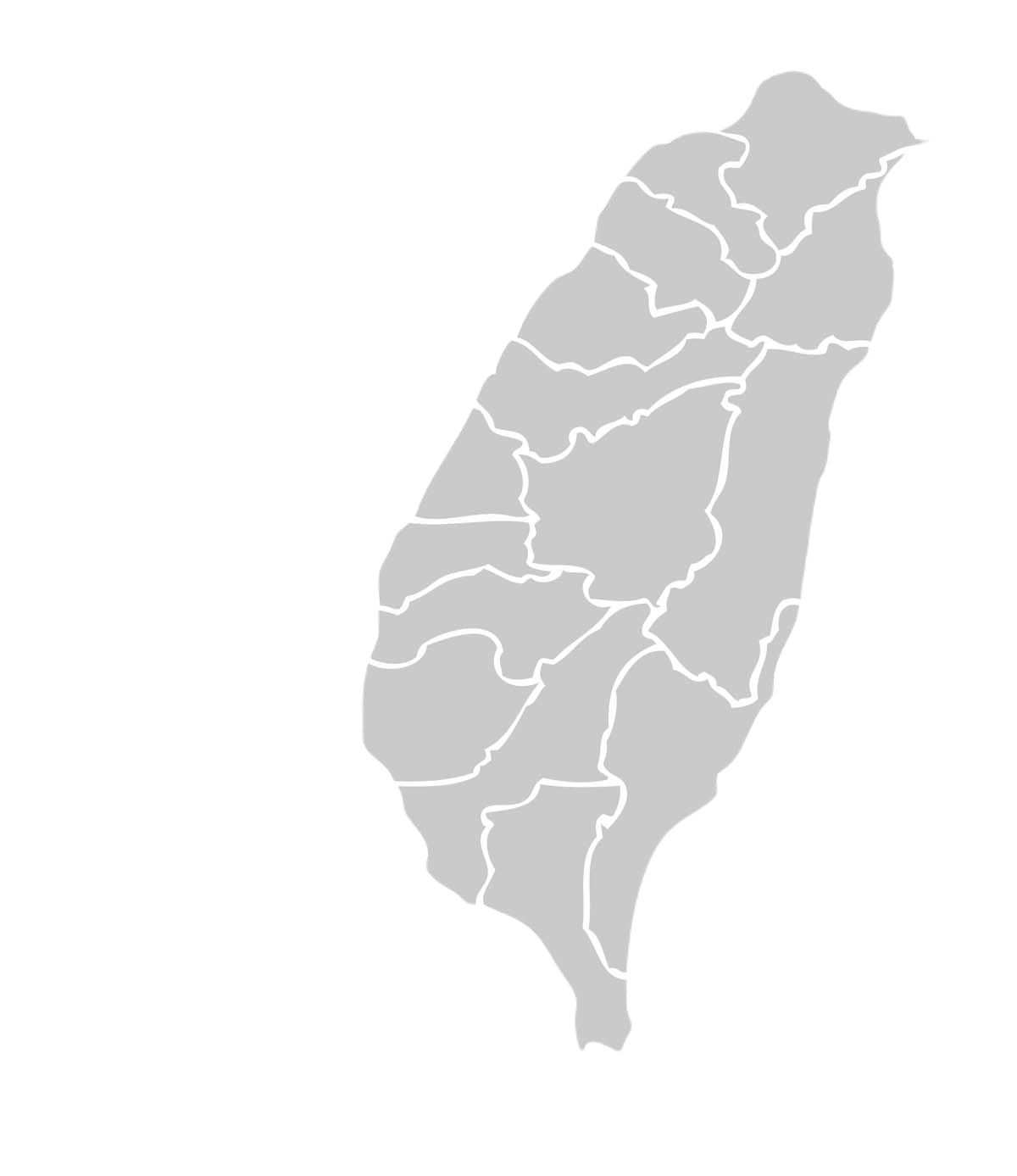